ИСТОРИЯ
6
класс
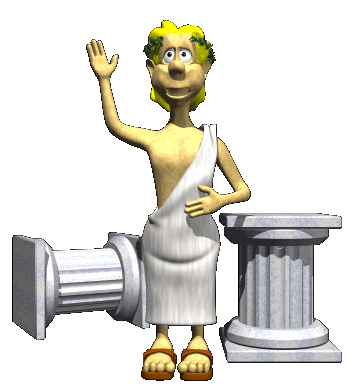 Тема урока:
«РИМСКАЯ   РЕСПУБЛИКА»
ПЛАН
ПАТРИЦИИ И ПЛЕБЕИ
УПРАВЛЕНИЕ РЕСПУБЛИКОЙ
«ЗАКОНЫ 12 ТАБЛИЦ»
ПАТРИЦИИ И ПЛЕБЕИ
Все свободные граждане Рима были разделены на две     большие группы – патрициев, плебеев и рабов.
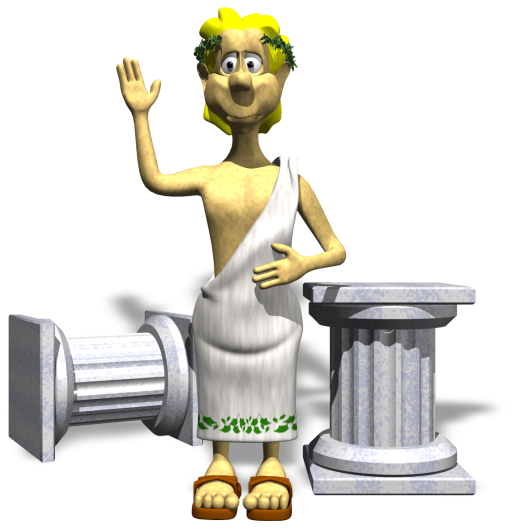 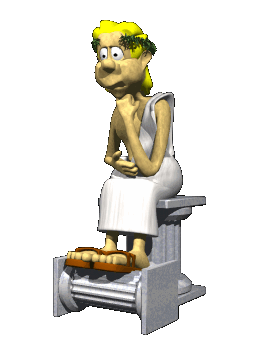 ПАТРИЦИИ
Каждый из патрициев обладал следующими правами:
 - правом на земельный надел, закрепленный за ним и его семьей;
правом на наследование этого надела и родового имущества вообще;
правом на получение от рода помощи и защиты;
 правом на участие в религиозных обрядах и празднествах.
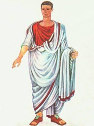 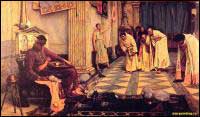 ПЛЕБЕИ
Плебеи
Плебеи были лично свободными жителями римской общины, владевшие землей.
Они платили налоги и несли воинскую повинность наравне с патрициями, но получали не равную с ними долю добычи.
Плебеям запрещались браки с патрициями.
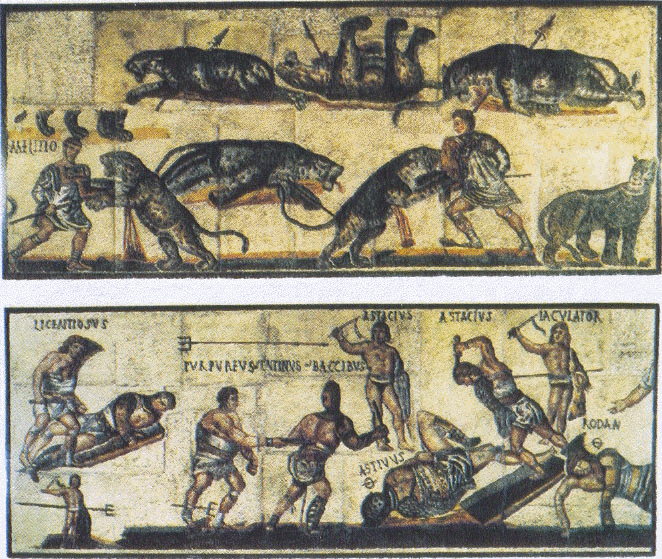 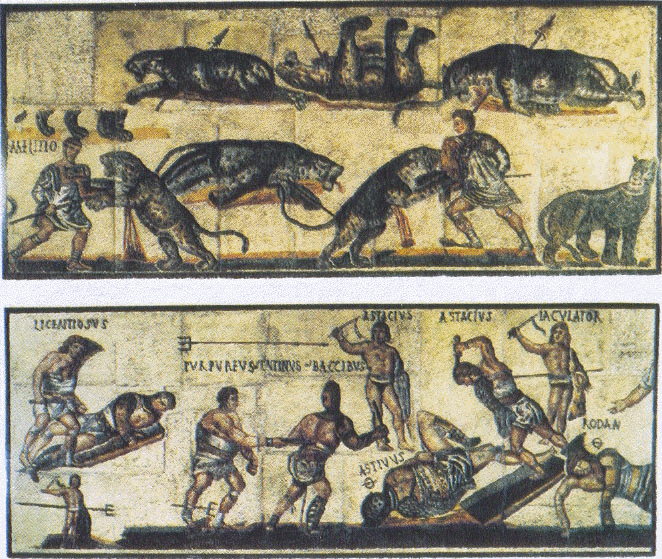 ПАТРИЦИИ И ПЛЕБЕИ
ПАТРИЦИИ
ПЛЕБЕИ
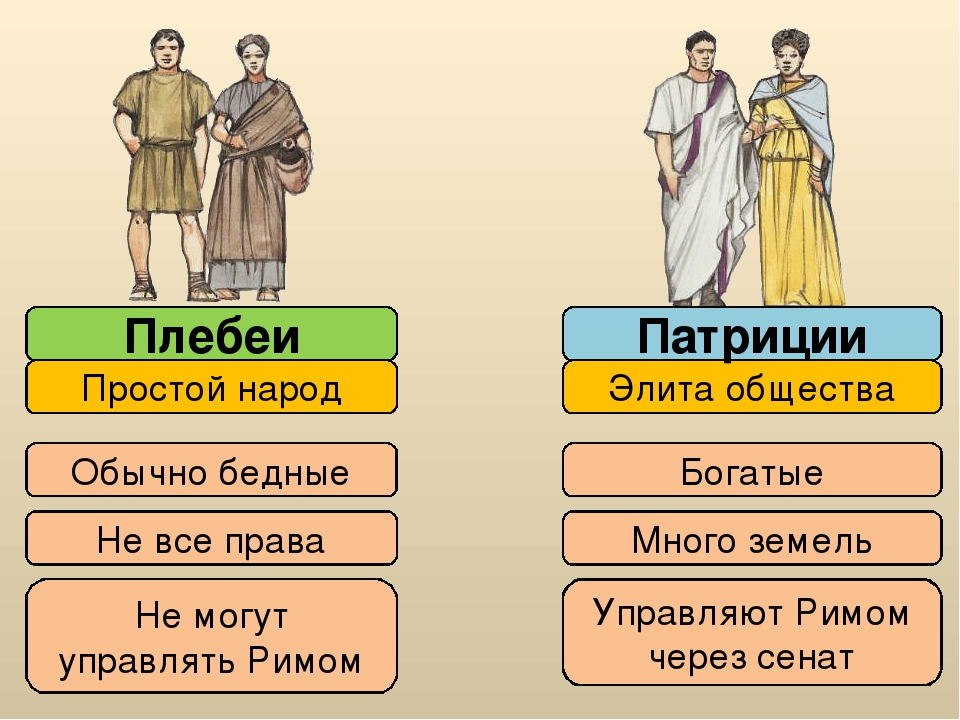 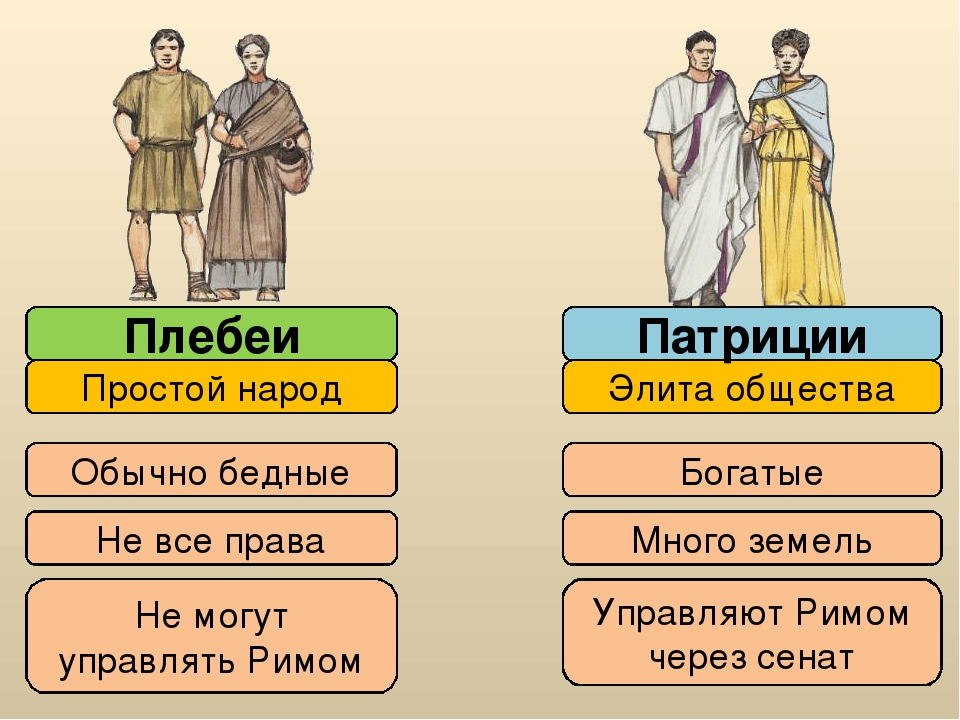 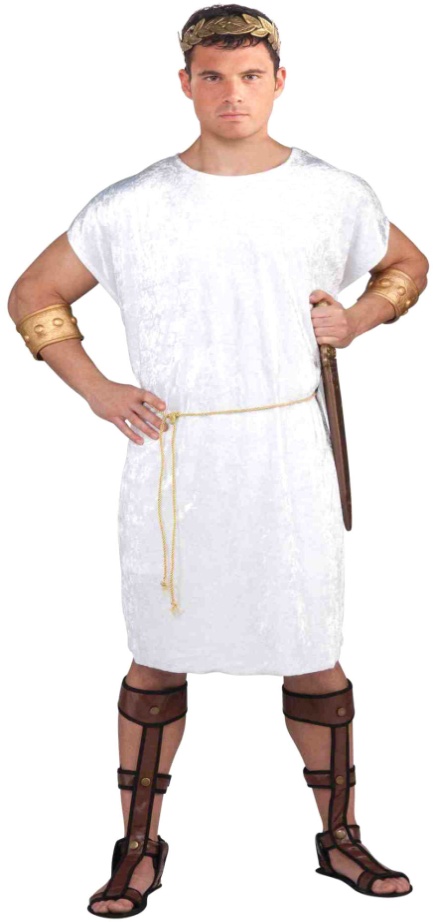 Элита общества
Простой народ
Богатые
Обычно бедные
Не все права
Много земель
Не могут 
управлять Римом
Управляют Римом
через сенат
УПРАВЛЕНИЕ РЕСПУБЛИКОЙ
Маленький полис свободных людей,Полных отваги и общих идей,Сначала Апеннины покорили,А потом весь мир кроили,Создав великую республику,На счастье из патрициев и публики.
УПРАВЛЕНИЕ РЕСПУБЛИКОЙ
Для обсуждения  важных дел правители собирали  Народное собрание.
Высший орган власти в Риме;
Народное
собрание
Объявление войны;
Заключение мира;
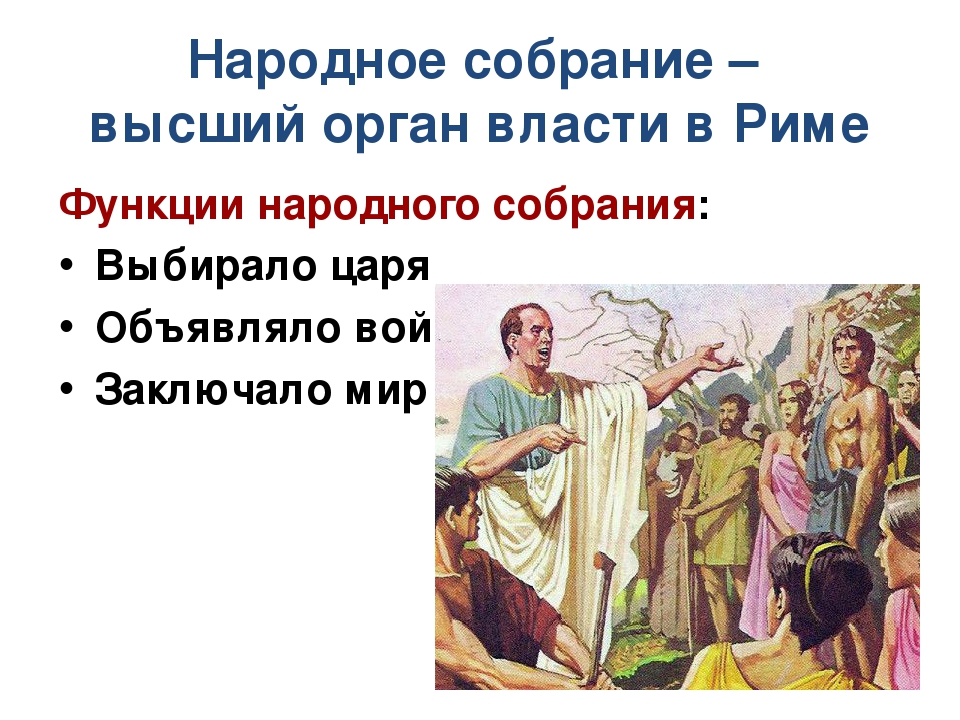 Принятие и отмена законов;
Избирание всех важных 
должностных лиц.
УПРАВЛЕНИЕ РЕСПУБЛИКОЙ
Народные собрания проходили на Марсовом поле (Марсово поле – огромное поле на окраине Рима, посвящённое богу Марсу) или… Марсово поле
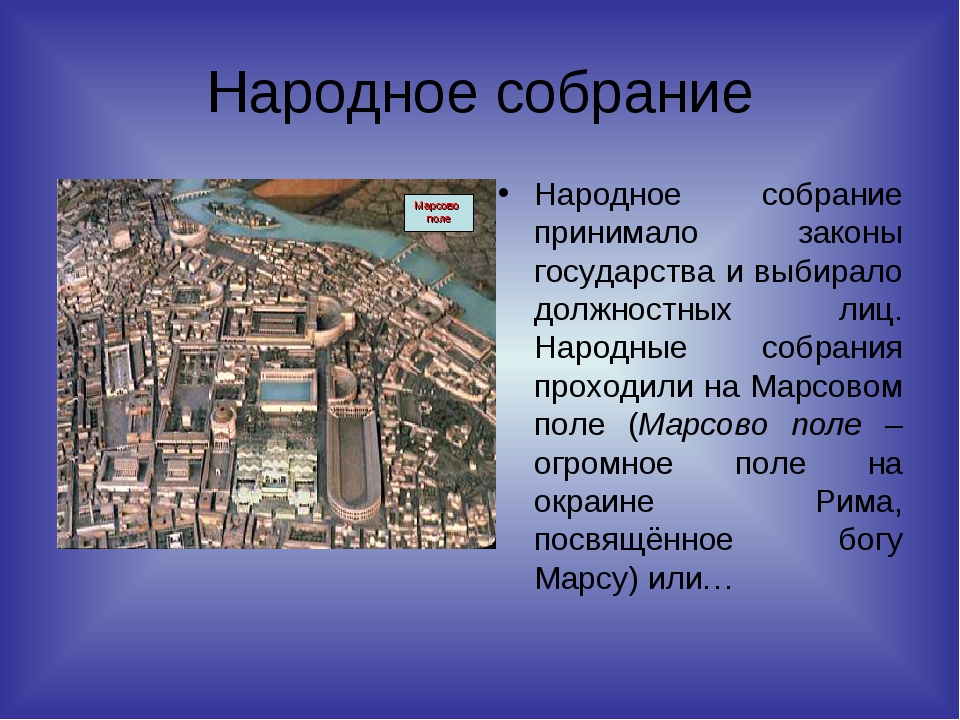 Власть народа (Народное собрание)
Наказание
 пеня за преступление, вынесение смертных приговоров, (осужденным на смерть разрешают уходить в добровольное изгнание)
Голосование
При выборах консулов,
Без обсуждения  закона или против него;
Выбор должностных лиц (после предвыборной кампании)
Награждение
Дарует почести достойным гражданам
Принимает отчет консулов
УПРАВЛЕНИЕ РЕСПУБЛИКОЙ
Решения этого собрания  утверждал Сенат, что 
в переводе с латинского означает 
«Совет старейшин».
В управлении Римом принимали участие только 
патриции, так как плебеи были лишены 
многих прав.
Они не могли участвовать в народном собрании.
УПРАВЛЕНИЕ РЕСПУБЛИКОЙ
С конца VI века до н.э.  Римское государство стало называться республикой.
Республика (лат. «общее дело») в 
Древнем Риме – форма правления, 
при которой свободные жители города выбирали должностных лиц республики. В управлении участвовали только богатые рабовладельцы.  Управляли консулы, которых  выбирали из  числа патрициев.
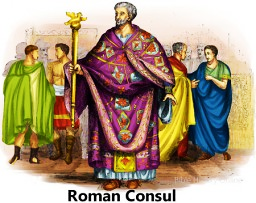 УПРАВЛЕНИЕ РЕСПУБЛИКОЙ
Консулов было двое, и они должны были советоваться друг с другом при решении важных дел. Отсюда пошло современное слово «консультироваться». Консулы в течение года управляли Римской республикой, судили римлян. В военное время они командовали войском.
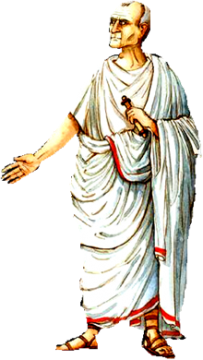 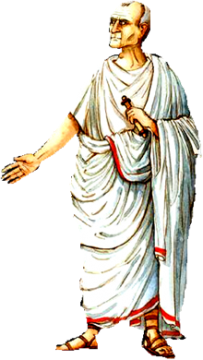 УПРАВЛЕНИЕ РЕСПУБЛИКОЙ
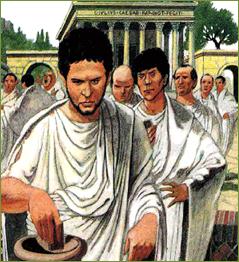 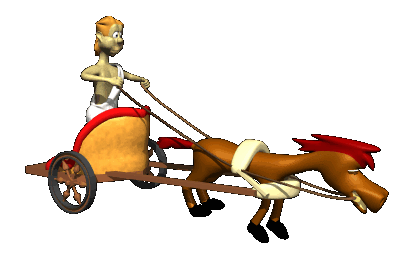 По закону стать консулом мог как богатый, так и бедный гражданин. Но за управление в Древнем Риме не платили денег. Поэтому государственные должности (их общее название – магистратура) занимали только самые богатые патриции и плебеи.
УПРАВЛЕНИЕ РЕСПУБЛИКОЙ
Оба консула обладали равной властью:
 созывали сенат и Народное собрание;
 разрабатывали и предлагали новые законы;
 набирали армию и руководили ей;
 следили за работой всех должностных лиц.
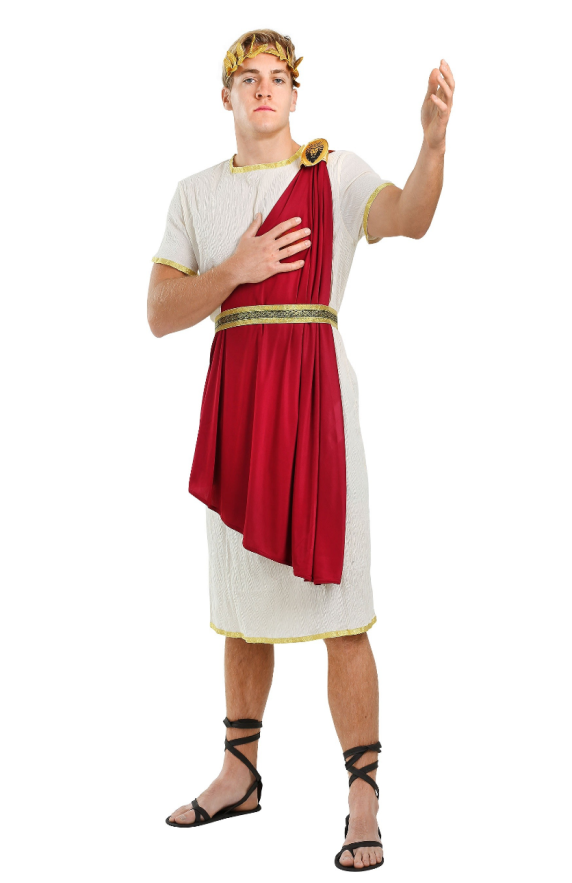 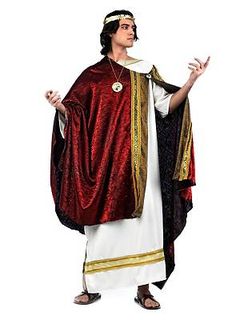 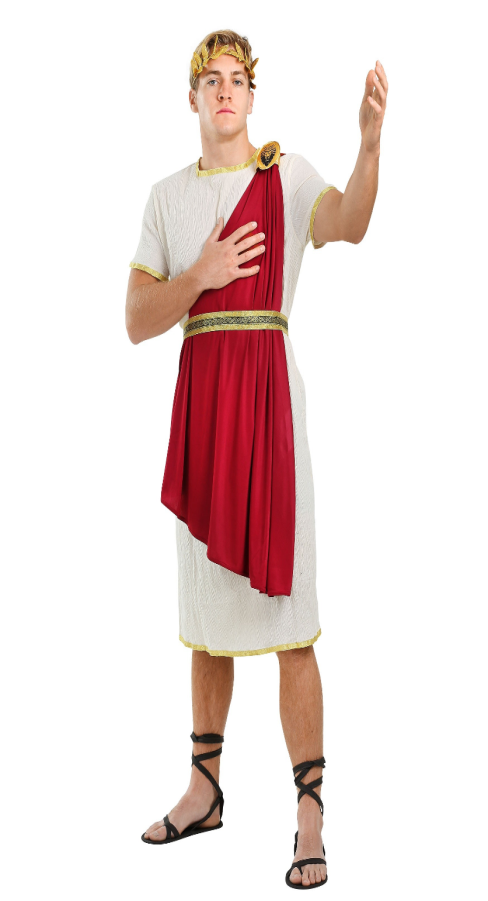 УПРАВЛЕНИЕ РЕСПУБЛИКОЙ
Каждый из консулов имел право отменить распоряжение другого. Поэтому перед тем, как что - либо решить, консулы договаривались между собой. Искали решение, которое устроило бы всех.
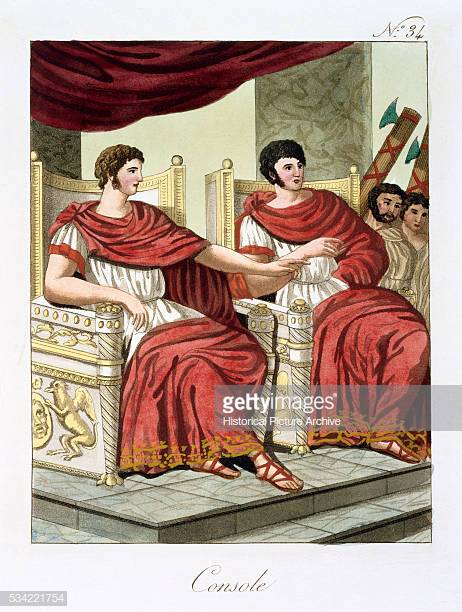 УПРАВЛЕНИЕ РЕСПУБЛИКОЙ
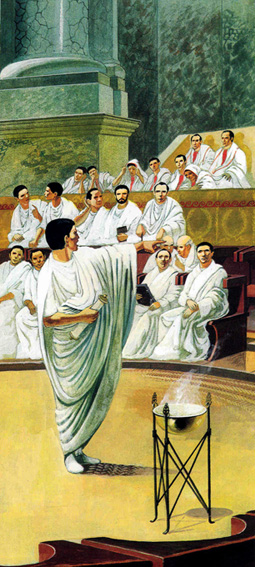 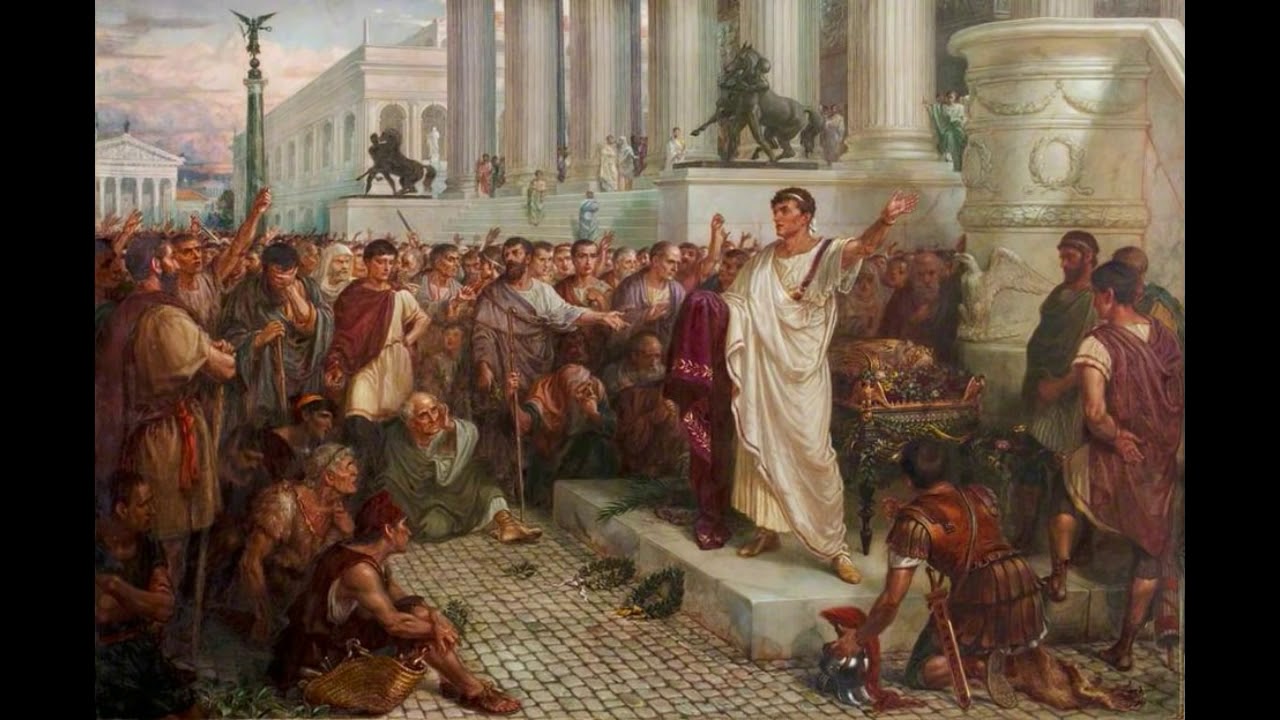 В случае войны один консул оставался в Риме, другой командовал войском. Если же опасность была велика, то оба консула отправлялись на войну. В таком случае они руководили армией поочередно.
УПРАВЛЕНИЕ РЕСПУБЛИКОЙ
Ежегодно в предрассветный час одного из летних дней на Марсовом поле                         (широкая равнина за городской стеной) собирались на Собрание граждане Рима. На высоком берегу Тибра взвивался красный флаг, который свидетельствовал о том, что Риму ничего не угрожает.
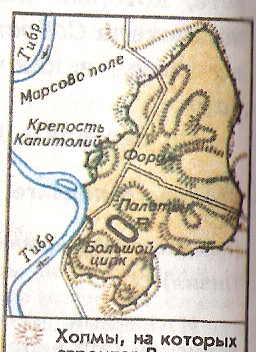 УПРАВЛЕНИЕ РЕСПУБЛИКОЙ
Ворота открывались, и  в окружении 12 ликторов появлялся консул. Раздавались звуки трубы, и жрец возвещал о том, что боги приняли жертву. И народное собрание приступало к выбору консулов на следующий год.
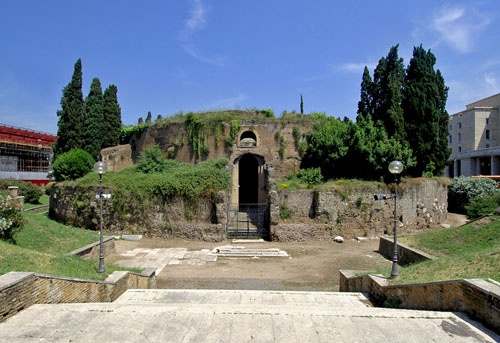 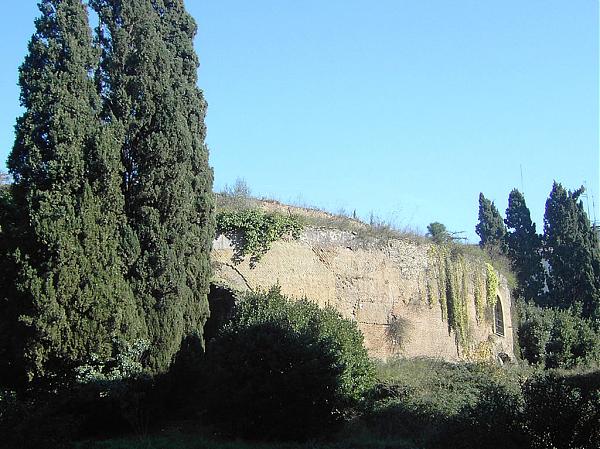 УПРАВЛЕНИЕ РЕСПУБЛИКОЙ
Желавший быть избранным гражданин начинал борьбу задолго до выборов. Согласно традициям он надевал белоснежную тогу – символ его чистой совести. После отправлялся в людные места (в основном на площади и базары), где убеждал людей голосовать за него...
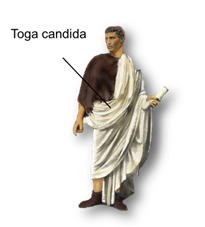 УПРАВЛЕНИЕ РЕСПУБЛИКОЙ
Огромной властью в стране пользовался сенат, 
который состоял из 300 человек. Ни один закон не мог 
быть принят Народным собранием без его одобрения 
в сенате.
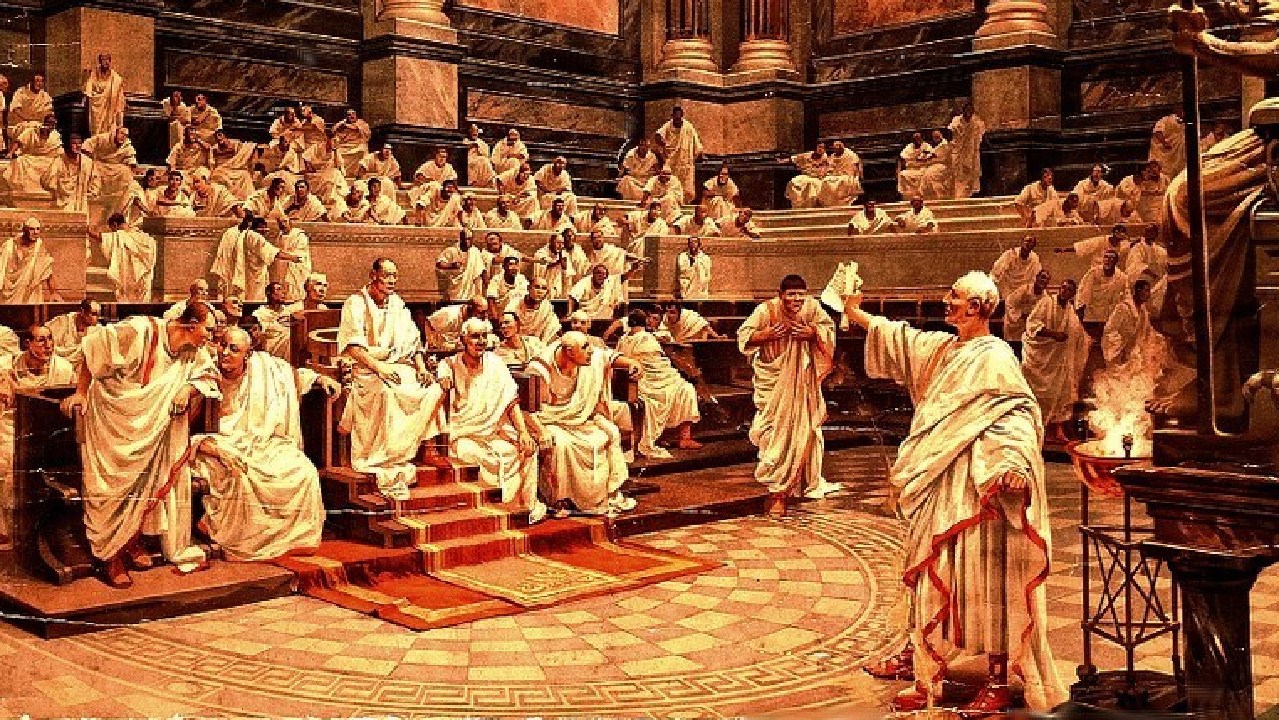 УПРАВЛЕНИЕ РЕСПУБЛИКОЙ
Трибуны
Другие 
должностные 
лица
Консулы
Сенат
300 человек
Ведал казной
Совершение 
правосудия
Разрабатывал
 план войны
Вёл международные
переговоры
Предлагал
новые законы
УПРАВЛЕНИЕ РЕСПУБЛИКОЙ
Еще одним интересным фактом в устройстве Римской республики был следующий закон. В случае крайней опасности (мятежей или войн, от которых зависела судьба страны) сенат и консулы назначали диктатора – особого правителя. Ему                                                           передавали все управление.                                                                                Но срок полномочий диктатора                                                  составлял максимум полгода,                                                             после чего все возвращалось                                                                      на место.
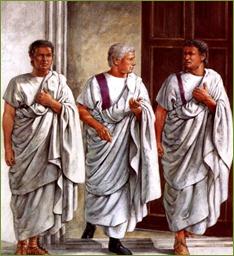 УПРАВЛЕНИЕ РЕСПУБЛИКОЙ
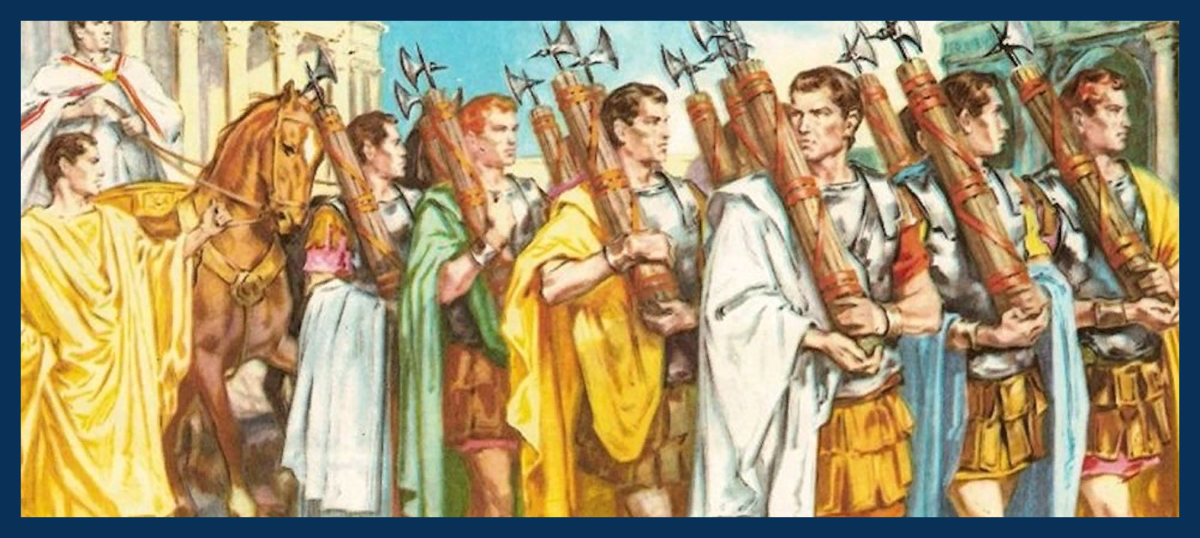 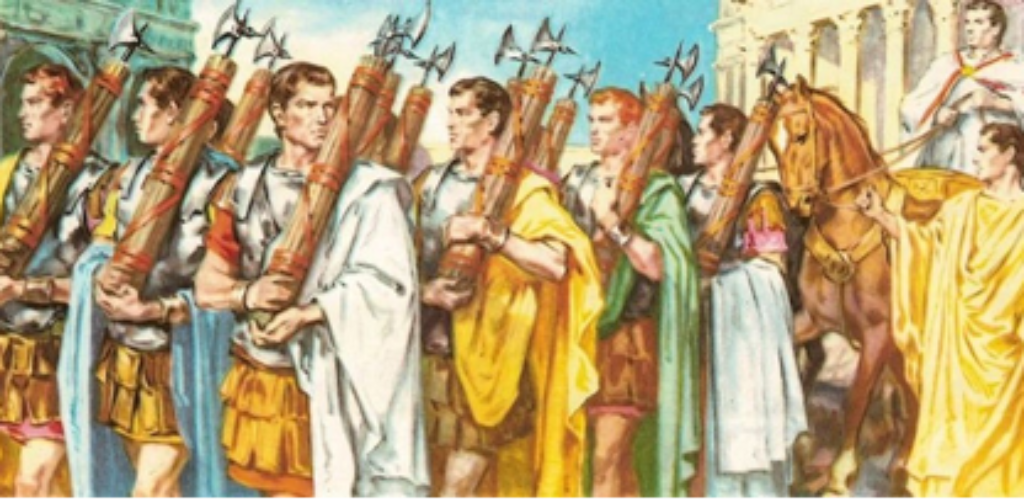 Каждого консула сопровождала почетная стража из 12 человек – ликторов.  В знак того, что он мог наказать преступников, ликторы носили на плечах связки гибких прутьев с  топором.
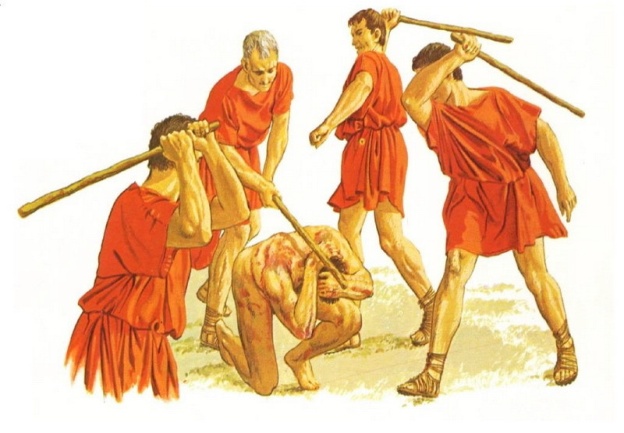 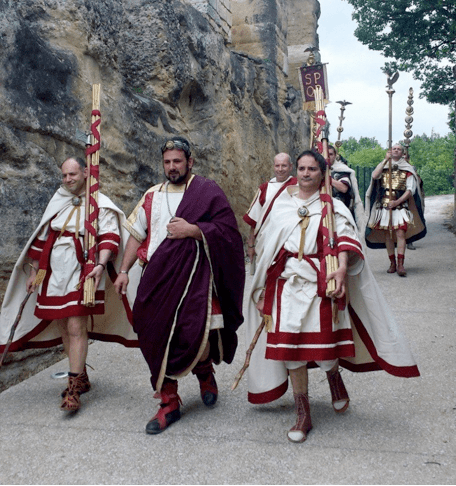 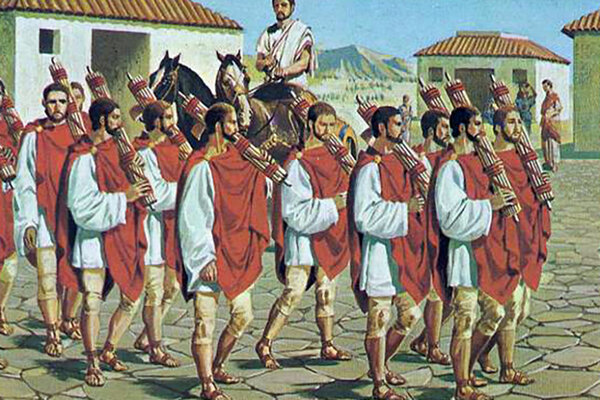 УПРАВЛЕНИЕ РЕСПУБЛИКОЙ
В Римской республике была утверждена  должность народного трибуна. Они представляли  интересы  бедноты.  Народный трибун имел право произносить слово «ВЕТО» («запрещаю»), и в  этом случае закон не принимался. Для выборов народных трибунов и принятия законов граждане собирались на Форуме – главной площади города.
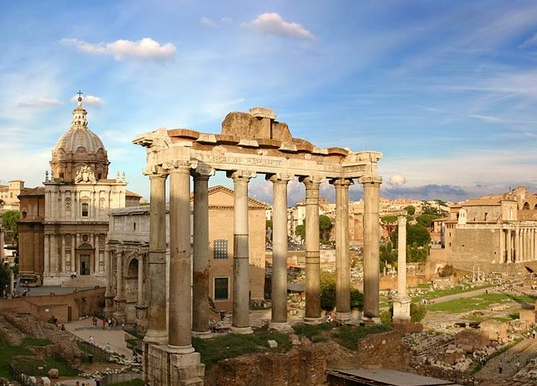 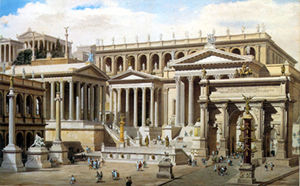 УПРАВЛЕНИЕ РЕСПУБЛИКОЙ
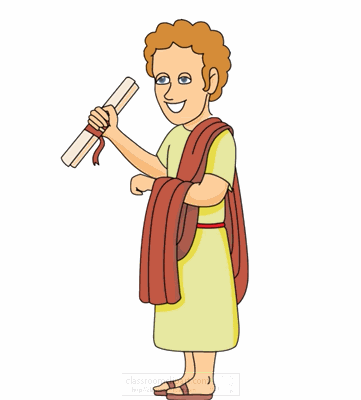 Если в древние времена места в сенате занимали самые опытные и уважаемые люди, то со временем консулы без всяких выборов занимали места в сенате и становились его пожизненными сенаторами.
ЗАКОНЫ  12 ТАБЛИЦ
Законодательство Древнего Рима было основано на устных законах. В судах заседали патриции, которые часто выносили несправедливые решения. По требованию плебеев сенат создал комиссию из патрициев для разработки письменных законов. Законы были созданы, но патриции снова стали злоупотреблять полученной ими властью.
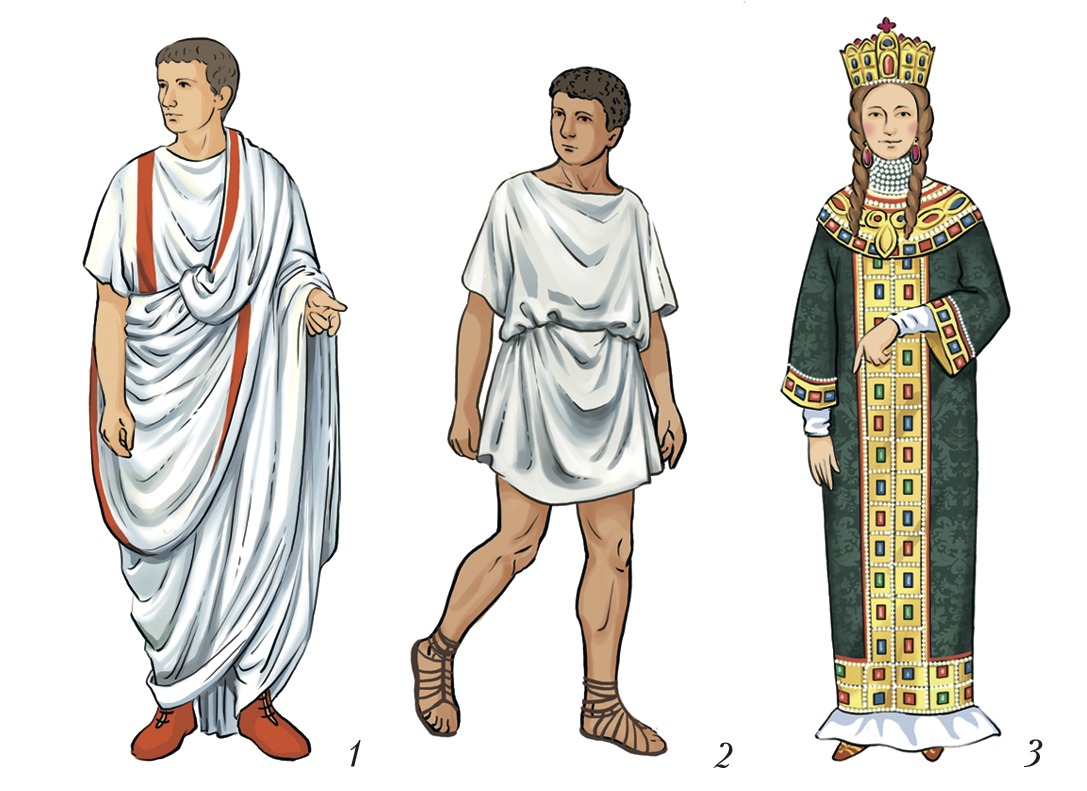 ЗАКОНЫ  12 ТАБЛИЦ
Созывали народ на собрание либо консулы, либо народные трибуны. Они же предлагали народу законы. Тексты законов и списки кандидатов заранее вывешивались на Форуме, поэтому каждый гражданин мог прочитать их до собрания и решить, голосовать ему «за» или «против». Никакого обсуждения не было, только голосование.
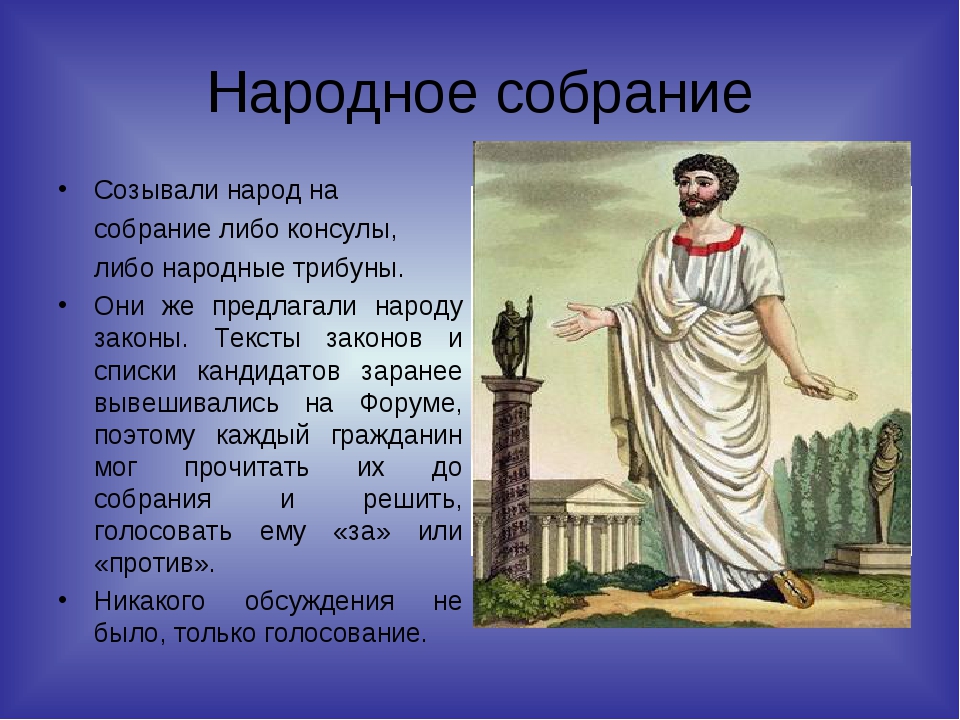 ЗАКОНЫ  12 ТАБЛИЦ
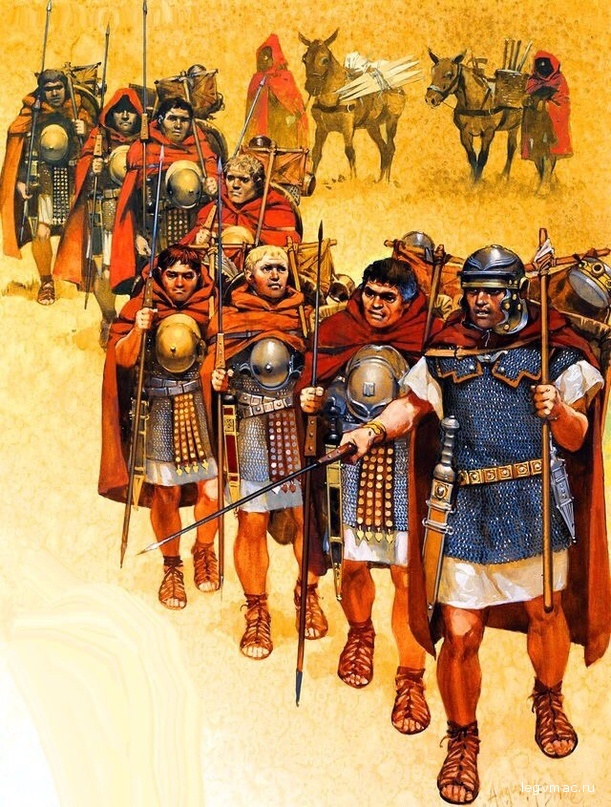 Тогда взбунтовалось римское войско, состоявшее в основном из плебеев.  Они ушли на Священную гору, находившуюся в пригороде Рима, 
и предупредили, что образуют новый город со своими законами.
ЗАКОНЫ  12 ТАБЛИЦ
Важным событием в истории борьбы плебеев за свои права стало принятие «Законов двенадцати таблиц», такое название объясняется тем, что законы были записаны на 12 медных досках.
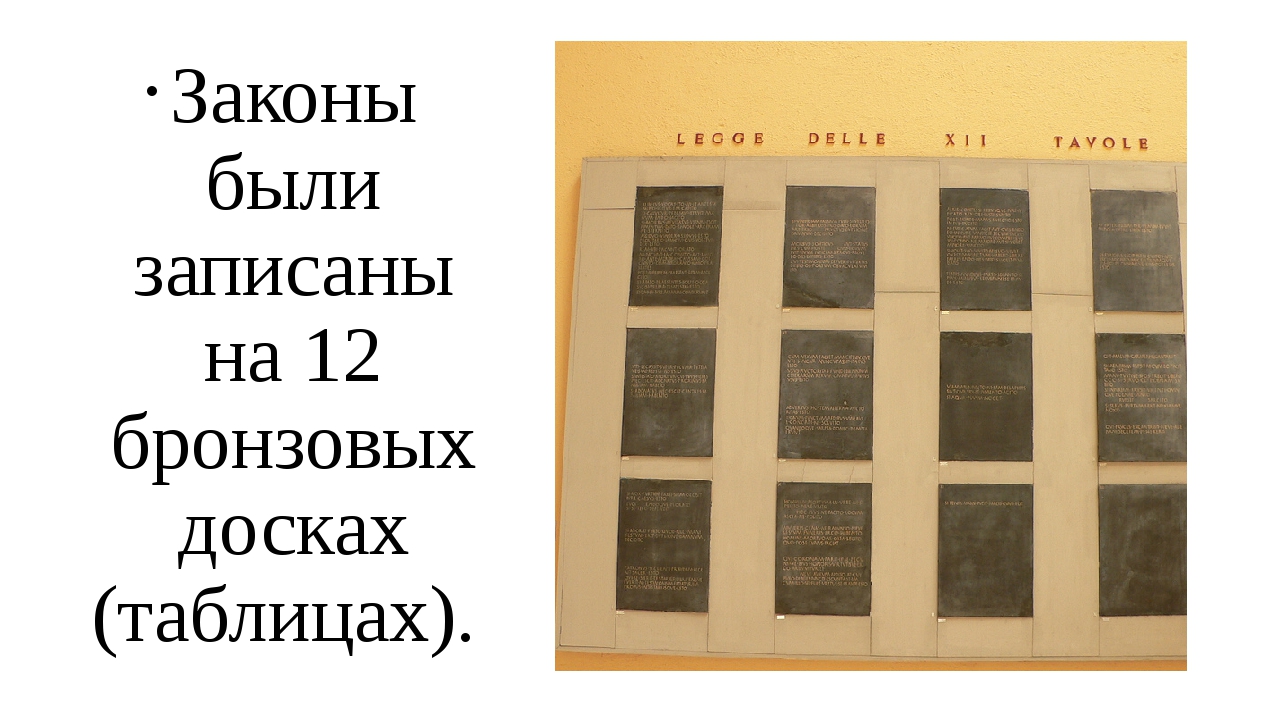 ЗАКОНЫ  12 ТАБЛИЦ
Это произошло в 451–450 годах до нашей эры. «Законы двенадцати таблиц» стали первыми записанными законами Древнего Рима. Они ограничивали произвол патрициев.
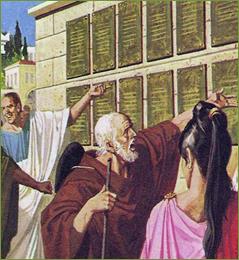 ЗАКОНЫ  12 ТАБЛИЦ
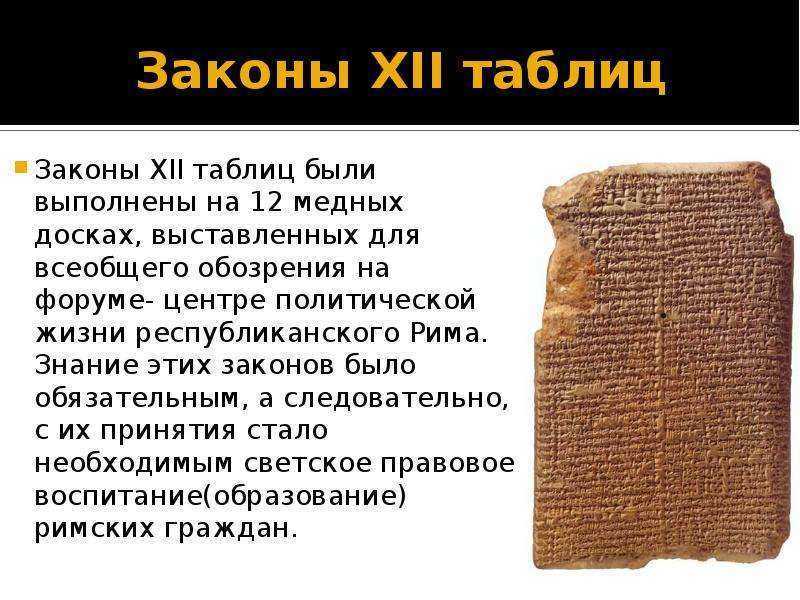 ЗАКОНЫ  12 ТАБЛИЦ
Несмотря на то, что эти законы закрепляли неравенство
 плебеев и патрициев, они избавляли плебеев от 
произвола патрициев, так как провозгласили 
частную собственность неприкосновенной.
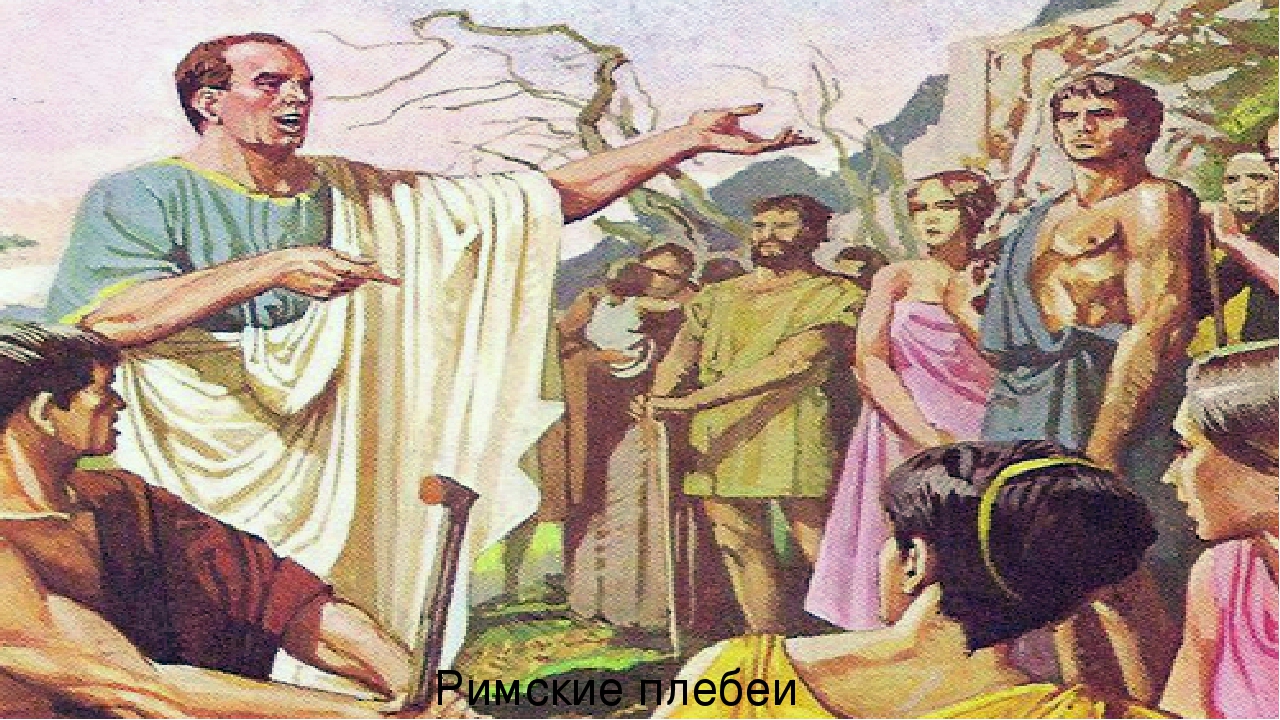 ЗАКОНЫ  12 ТАБЛИЦ
Борьба плебеев за равноправие с патрициями  продолжалась долгое время. И только в  начале                           III в. до н.э. были приняты законы, по которым все граждане Рима независимо от положения считались равными перед законом.
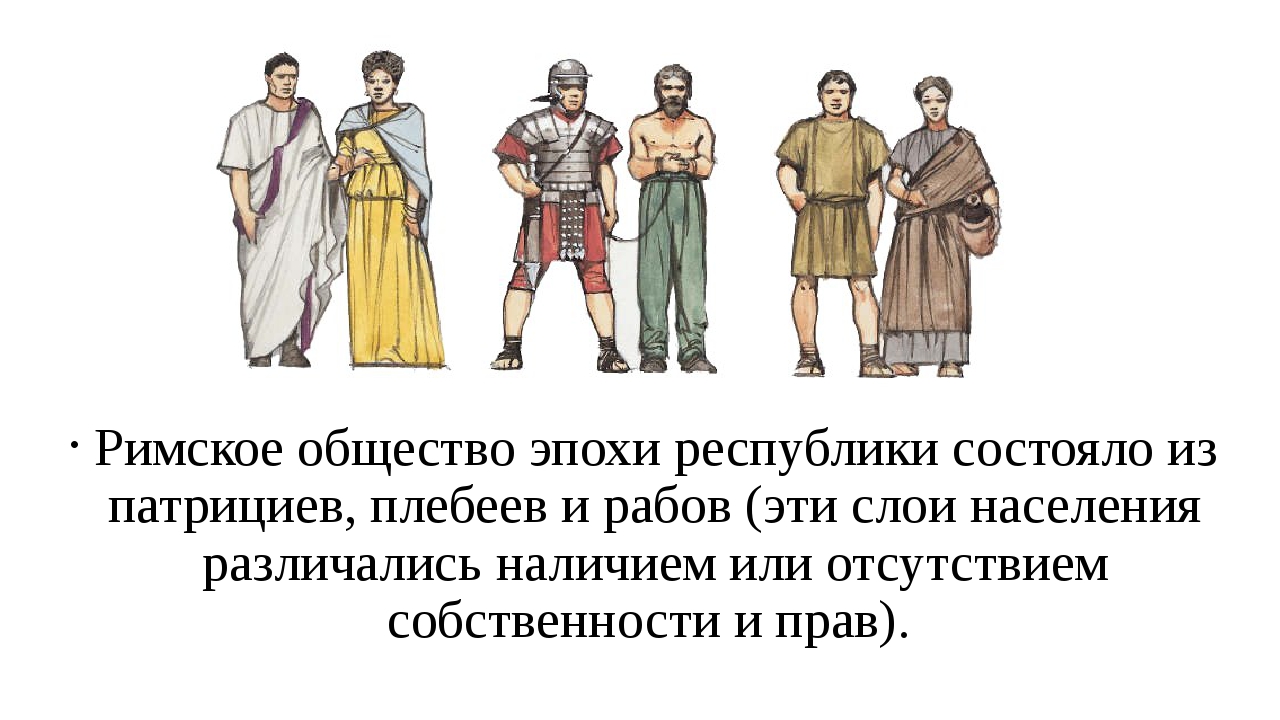 ВЫВОДЫ
ЗАДАНИЯ
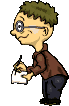 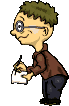 1
3
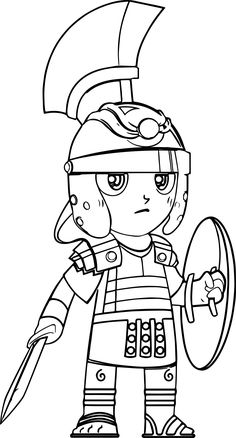 Прочитайте учебник 
§38.
Стр. 148 – 151.
Нарисуйте (или раскрасьте) фигуру римского воина и напишите о нем рассказ (5–6 предложений).